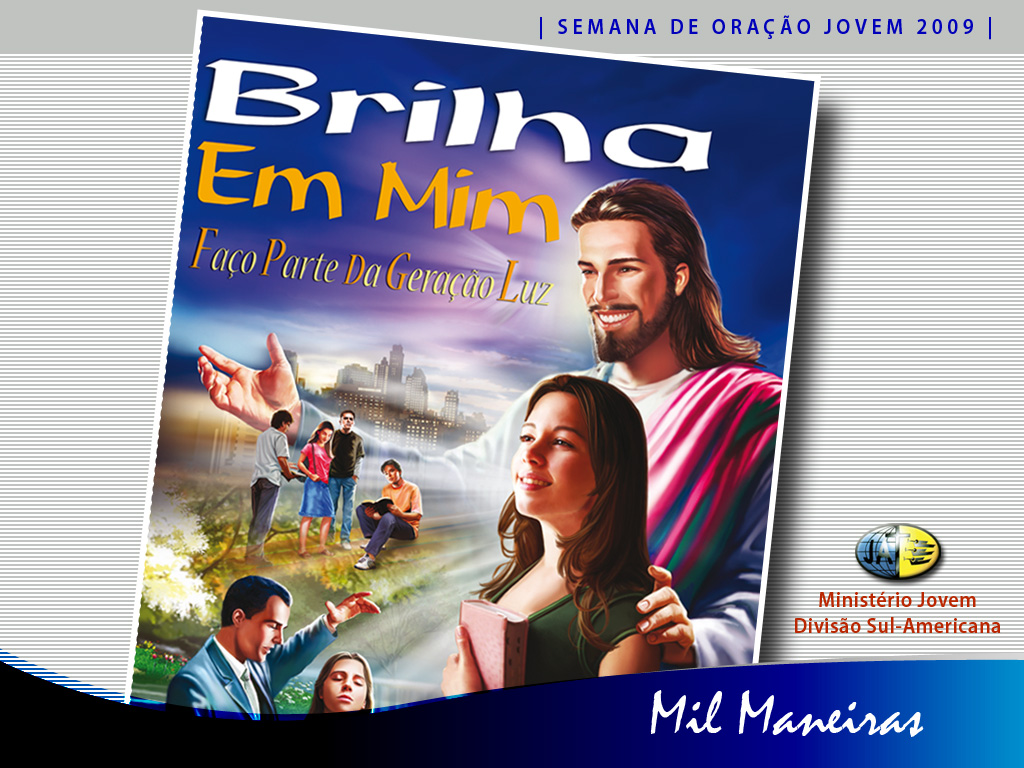 1
Introdução
Os valdenses mesmo sendo perseguidos em seus próprios vales e montanhas, não paravam de testemunhar de Jesus.
Enviavam missionários vestidos como ambulantes a todas as partes da Europa e o seu método de abordagem não criava preconceito.
Os missionários valdenses brilhavam por Jesus em tantas casas quantas fosse permitido entrar e falar de Jesus. Você já falou de Jesus hoje?
2
1 – Trabalho escravo e livre para brilhar.
Ler II Reis 5:1-3
Parece simples o que aconteceu, mas aquela menina escrava não perdeu a chance de mostrar que seu Deus podia fazer qualquer coisa, até mesmo curar o seu patrão de uma doença terrível e incurável naquela época.
3
Para pensar:
“Mesmo cativa, ela não esquecia de sua pátria e seu Deus. Tampouco pensava mal dos que haviam lhe aprisionado e a obrigavam a um serviço forçado. Com o coração cheio de amor para Deus, simpatizou-se com seu patrão enfermo e com sua esposa. Em vez de desejar o mal a Naamã pelas desgraças que haviam ocorrido a ela, lhe desejou o bem e que ele sarasse de sua terrível doença. Recordando as maravilhosas obras de Eliseu na sua pátria, teve fé em que o profeta poderia sarar a Naamã de sua lepra.” Comentário Adventista, vol 2, 872.
4
2 – Minha profissão é secundária.
Essa menina escrava fazia o seu trabalho, mas em primeiro lugar vinha seu amor a Deus.
Será que você ama a Jesus assim como essa menina?
Para os valdenses, o trabalho era secundário.
Primeiro vinha a responsabilidade de ser um missionário.
É plano de Deus que aproveitemos as oportunidades em nosso emprego e em nossa escola como um meio de alcançar aquelas pessoas por quem Cristo morreu.
5
3 – Mil maneiras de testemunhar
Havia há algum tempo, na tv, uma propaganda com uma frase parecida.
Mas a nossa frase é:
Existem mil maneiras de testemunhar. Invente a sua! Você já falou de Jesus hoje?
Você mesmo deve em oração pedir ao Senhor que lhe ilumine e o use de diferentes maneiras.
Use seu celular, seu e-mail, seu site, seu carro, seu computador, sua camiseta, sua agenda, etc.
6
Conclusão
Atos 2:47 nos diz que todos os dias os primeiros cristãos ficavam “louvando a Deus e tendo a simpatia de todo o povo. E o Senhor lhes acrescentava diariamente os que iam sendo salvos.”
Em 1848, o general Beckwith, falando aos remanescentes dos valdenses, os animou para a evangelização com as seguintes palavras: “Sereis missionários ou não sereis nada.” Você é um missionário?
7
Conclusão
Milhares de pessoas estão esperando que você brilhe para eles enxergarem o caminho. 
Vamos nos reconsagrar ao Senhor Jesus agora.
Se você quer testemunhar de Jesus assim como os valdenses fique de pé...
8